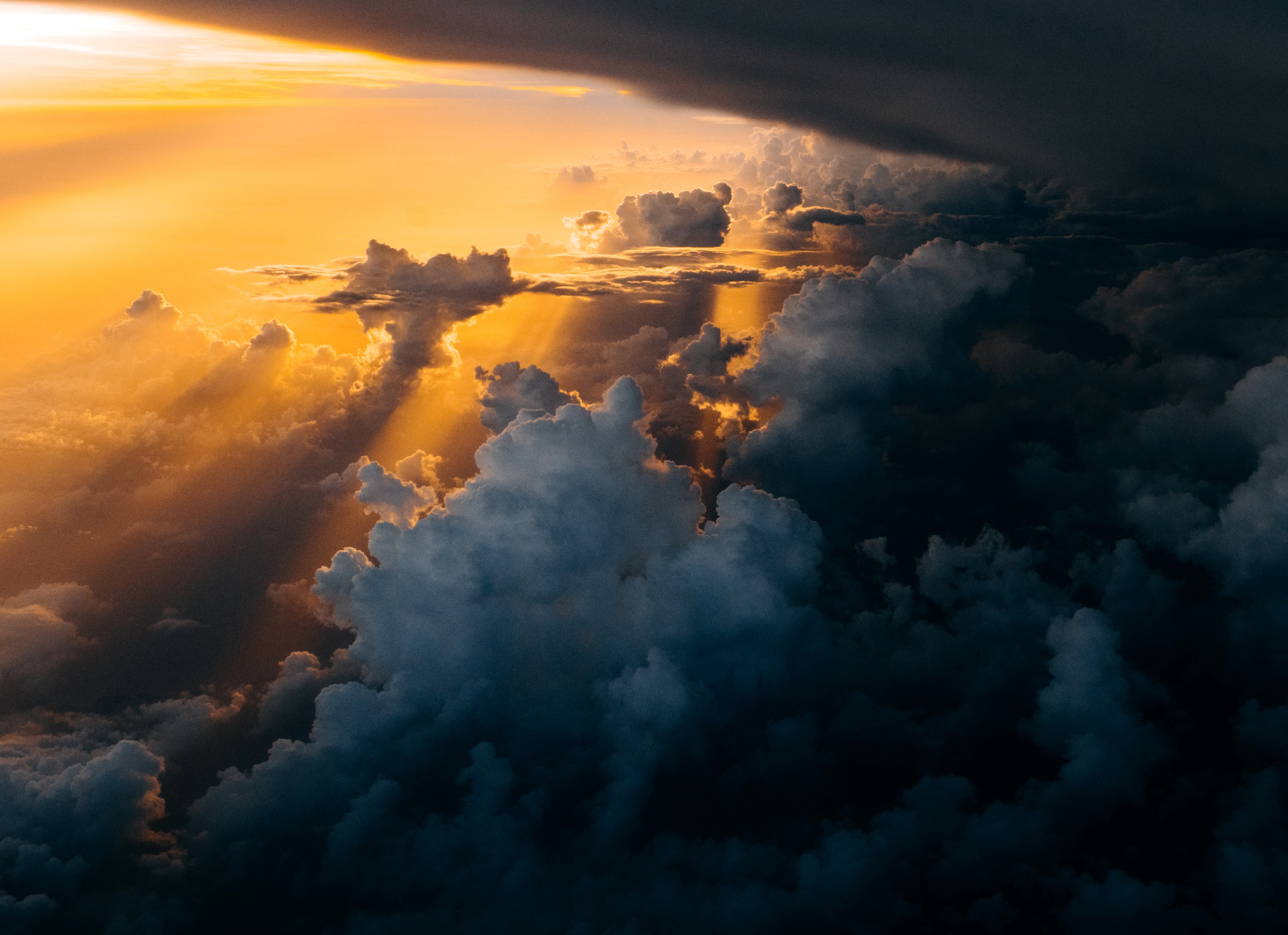 The Hall of Faith: 
The Call to Keep the Faith...!
The MIND SET on HEAVEN…!
Heb 11:13-16
Hebrews 11
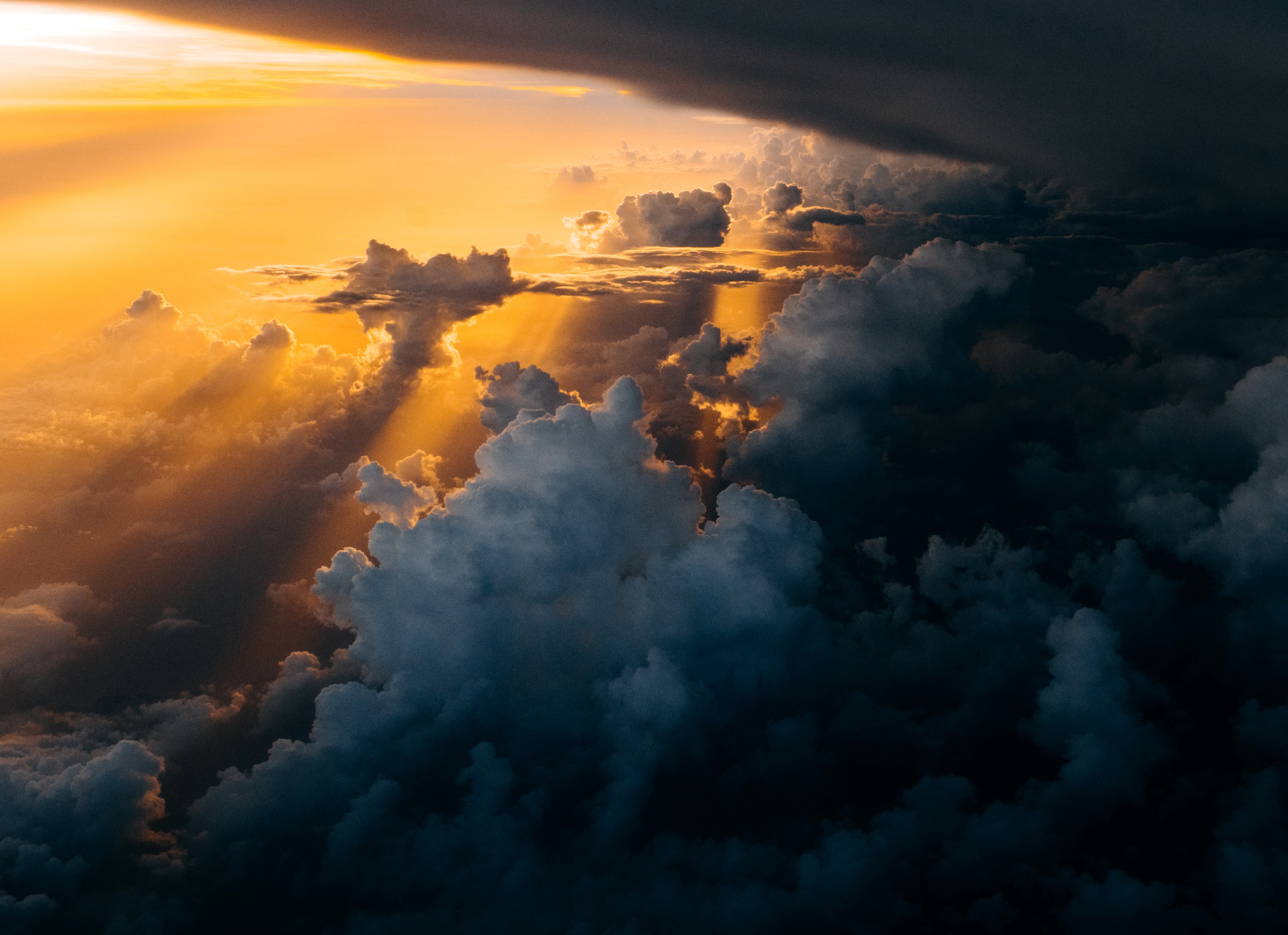 The MIND SET on HEAVEN…!
Heb 11:13-16
THREE CHARACTERISTICS of those whose MINDS are SET ON HEAVEN:
They LIVE by a DIFFERENT STANDARD... (v13)
They DIE with a DIFFERENT HOPE... (v14-16a)
They LOOK for a DIFFERENT REWARD... (v16b)
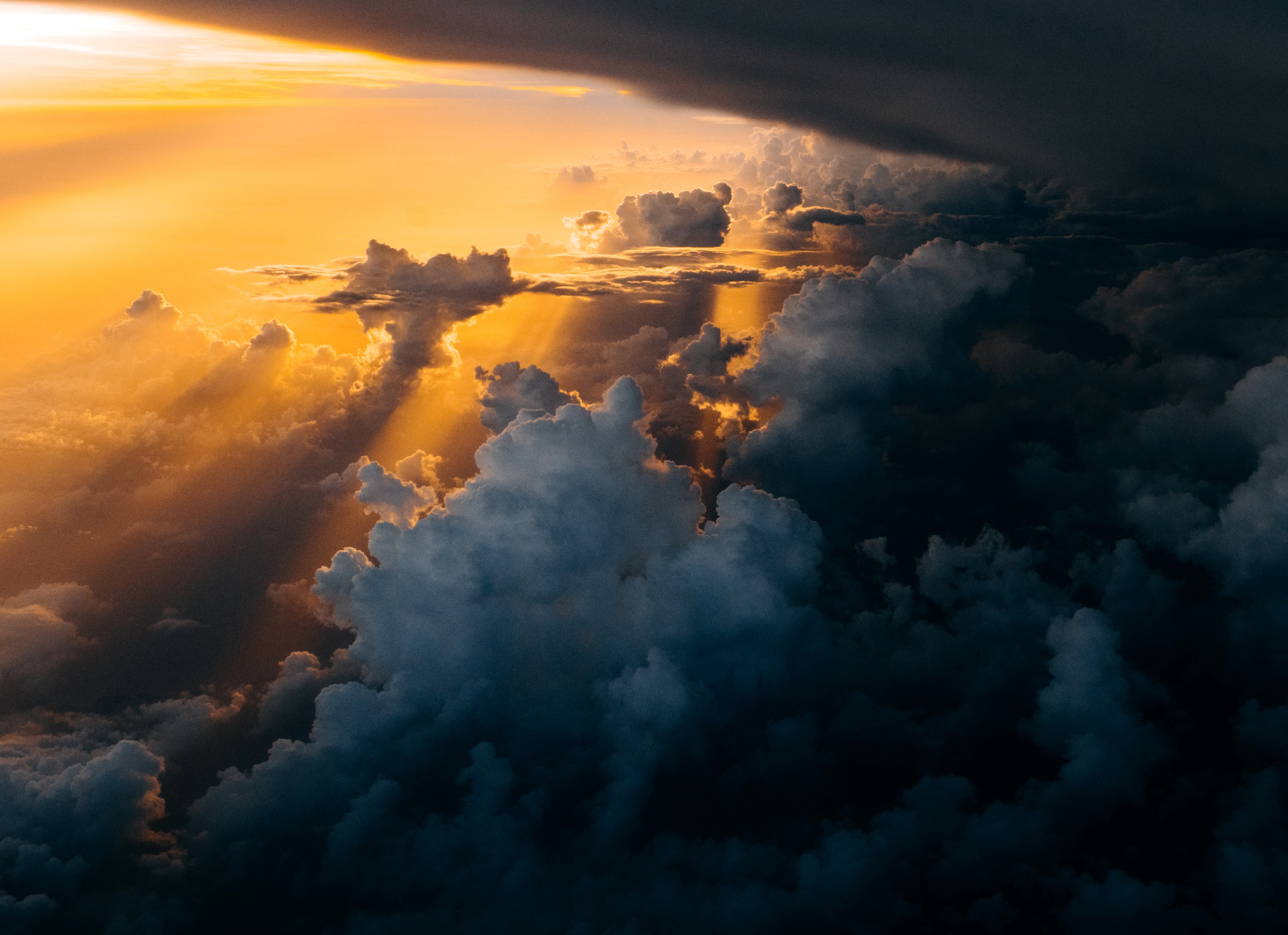 The Hall of Faith: 
The Call to Keep the Faith...!
The MIND SET on HEAVEN…!
Heb 11:13-16
Hebrews 11